Operating Budget Instructions
Dr. Andrew Miner, Director
State Budget Division
Fiscal Year 2026
Operating Budget Due Dates and Submission Requirements
Budget submission is due Thursday, May 1 by statute
Important Announcement: Paper copies of your budget submission are NO LONGER REQUIRED. 
Instead, follow this procedure:
Put together one complete submission of your operating budget per the checklist of required items.
Scan it in as a PDF and label as BU XXX FY26 Operating Budget Submission
Email to the following:
Your SBD analyst
DFA Submissions email DFASBD.Submissions@dfa.nm.gov 
Your LFC analyst
LFC Submissions lfc@nmlegis.gov 
Submit budget request in BFM as normal
Deadlines in addition to budget submission
May 7, 2025 - submit Account Maintenance Form to FCD-Support Unit
May 7, 2025 - complete all position control transactions in SHARE
Operating Budget Instructions and Forms 
https://www.nmdfa.state.nm.us/budget-division/operating-budget-instructions/
2
New Operating Budget Checklist via BFM
3
Operating budget process overview
BFM is now available for agency use
4
Review of BFM Staging Workflow
Users are assigned different roles to facilitate workflow. 
“Requestor” will have EDIT access to ONLY stage 21 and can SUBMIT to stage 22
“Manager” will have access to EDIT stages 21 and 22 but can submit to stage 23.  
New budget forms are created at Stage 21, Initial Entry, and sent up the process.
Once a user submits a budget form they will not have access to that form any longer, but the reviewer/manager has the authority to submit the request backwards in the process for edits/revisions. 
Remember that data can still be viewed via BFM Reporting, if a user no longer has form access
Every budget form must be submitted to Stage 23 to be included in your agency’s budget submission (Stage 24)
5
Category Detail of Appropriations (Report 3)
Produced by SBD from BFM and includes:
Recurring appropriations in HB2, Section 4: Agency appropriations
Approved FTE
A comment sheet detailing agency specific issues and language, nonrecurring appropriations, compensation amounts, and budget adjustment authority
6
Submitting your Agency’s Operating Budget in BFM (Form 9900)
The Level 3 user will submit the agency operating budget submission when complete
Users will only see your agency name and BU, click on Header button at right
Enter in all information, there are fields to include board certification of submission, if applicable
Click on Submit tab, then Submit Entire Budget
Select Submit to DFA / Tech Review from Select a Stage dropdown and click Submit
Data entered here will populate S-1 Certification report in BFM Reporting
DFA will conduct review of budget submissions after May 1st and work with agencies to fix any issues before final OPBUD-3s are uploaded into SHARE
7
Expenditure Reconciliation: 7600 (Pcode) and 7700 (Dept) Forms
PCF Projection column: projected FY26 PSEB costs using March HR data uploaded from SHARE HCM. Primarily should be used for informational and planning purposes since PSEB appropriations cannot be changed.
2025-26 GAA Opbud: line-item budget as approved at final legislative stage
Data Entry Fields
2025-26 Account Transfers: Adjust line-item budgets as needed.  Category totals must remain the same as in GAA (balances at top should be zero).  Do not leave any amounts in category base line items 520000, 530000, 540000.
2025-26 Comp Package: Enter line-item amounts to budget for FY26 compensation increases in the 200 category
2025-26 Other Adjustments: Enter line-item expenditures for federal or GAAP adjustments
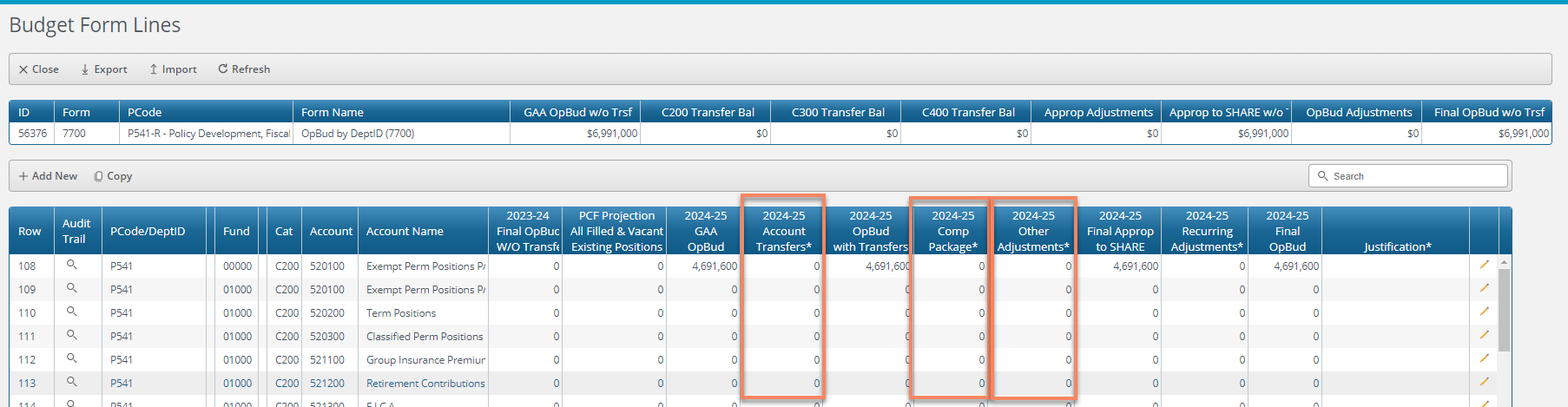 8
Expenditure Reconciliation: 7600 (Pcode) and 7700 (Dept) Forms (continued)
2025-26 Final Approp to SHARE: Category totals here will populate OPBUD-3 report and journals
2025-26 Recurring Adjustments column
There should be no adjustments for FY26 in this column on the expenditure side. 
2025-26 Final OpBud: Final numbers that will carry through in BFM for FY27 request
Justification: Please document in text all “other” adjustments 
Reminder that all dollar amounts will be rounded to the nearest hundred ($123,700 not $123,741).
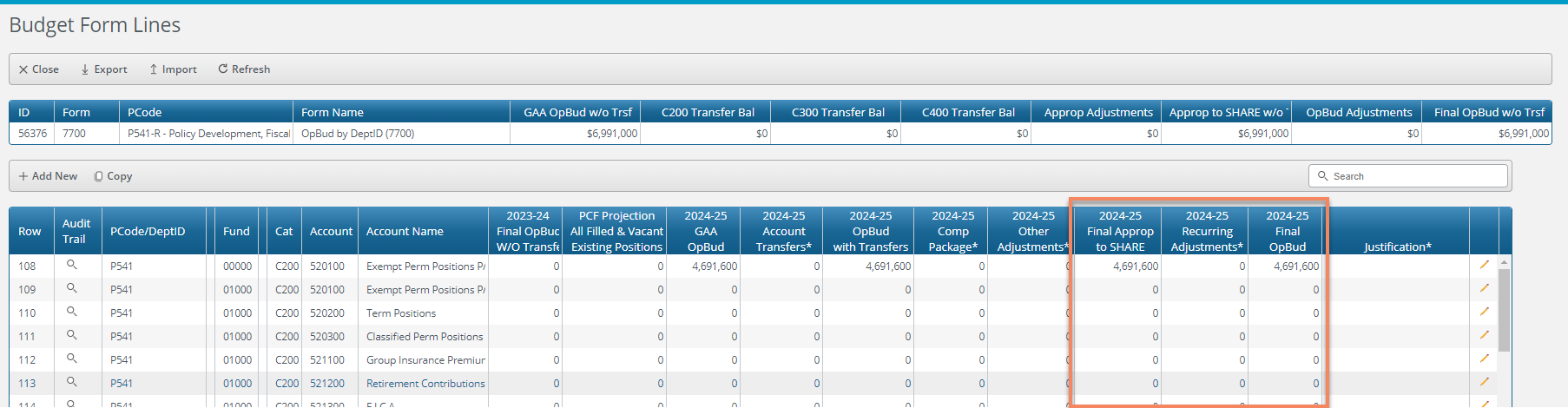 9
Budgeting personnel expenditures
Remember that vacant positions are projected at midpoint and have single insurance plans.
PCF: Personnel Cost Forecasting module in BFM.  Note that HR data from SHARE HCM is loaded into this module for budgeting purposes, but will not go back into SHARE HCM
HCM data in BFM will not include the 4% compensation increase for FY26.
BFM Reporting: PCF Detail Agency/Individual under Personnel Reports to generate “E-1” report
10
FTE Maintenance (Forms 7900 and 8000)
FTE Counts by Pcode (7900) and Dept (8000): Reconcile FTE counts among PCF, current year OPBUD and next year’s operating budget. Provide justification for differences such as transfers, reductions, or requested increases
PCF field is pulled from PCF module and not editable. 
Input any needed adjustments in the “2025-26 OpBud Adjustments” column and provide written justification
Report: FTE by Pcode OPBUD and FTE by DeptID OPBUD
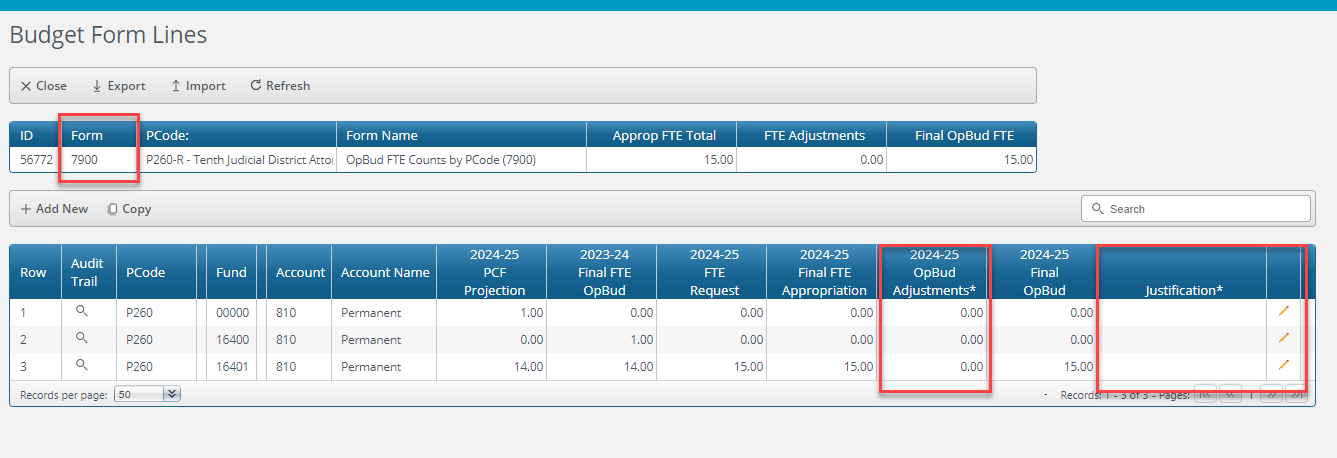 11
Policy Regarding FTE and Position Control
FTE deviations from your appropriation request must be documented, justified and supported:
Provide a reconciliation of any differences
Provide evidence of available funding for new positions
Delete additional positions where funding is not anticipated
FTE should reconcile to Organizational Listing report.
Term extensions: Complete (outside of BFM) Excel spreadsheet to reauthorize all term positions through FY26.  Form on SBD website.
12
Detail of GSD/DoIT Expenditures
Use the GSD and DoIT published rate schedules for Workers Compensation, Auto and Property Insurance, Liability Insurance, Unemployment Insurance, Telecommunications and Information Technology. For HCM assessment, use a rate of $350/FTE. 
Agencies must budget the rates from GSD and DoIT rate sheets that were included in your appropriation request, or as changed via legislative action that affected these lines.
Agencies must encumber the budgeted amounts for all rates on July 1, 2025.
Be sure to use the appropriate account code for GSD/DoIT services to distinguish them from outside vendor costs.
Include the Detail Report of GSD Line Items (S-13 report) as part of the operating budget submission. Create report in BFM Reporting at agency level with line items 521410, 521500, 521600, 535400, 542700, 542800, 543400, 545700, 545710, 545810, 546610
13
Transfer Reconciliation: Form 7400
Information regarding transfers sent out by your agency in the 500 category (internal or external) that were enacted in the GAA have been brought forward in the 7400 Form
Update as needed in a similar fashion to the 7600/7700 Forms, likely few changes will be needed 
Report: R-2 Transfer Report OPBUD receiving
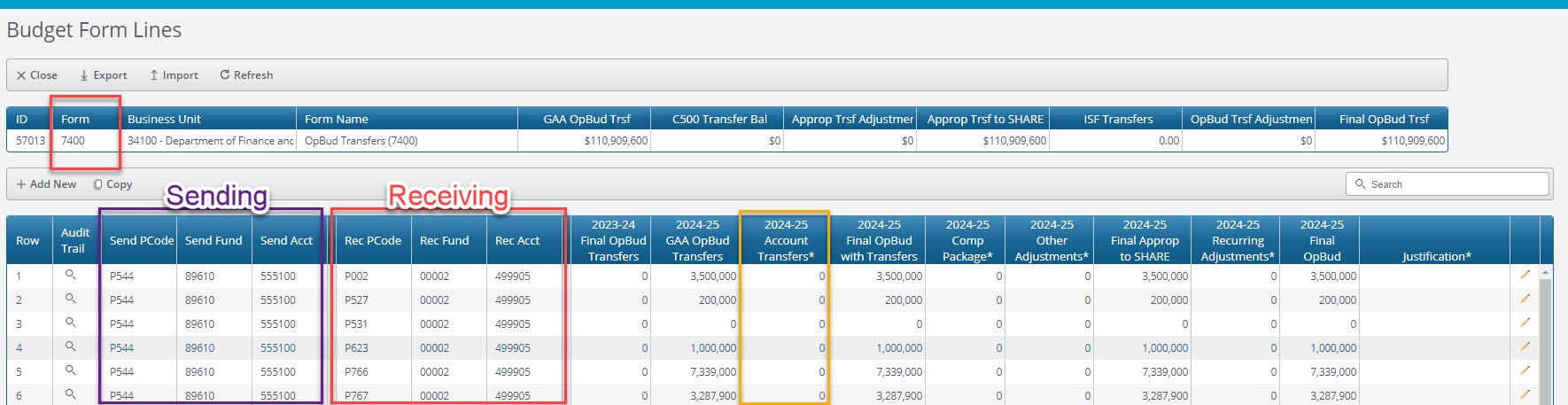 14
Other Financing Uses (500 Category)
There are three account codes that can be used in the 500 category (Other Financing Uses) to record non-reciprocal transfers:
Account code 555100 is used to budget non-reciprocal interagency transfers from one state agency to another agency when both agencies are budgeted in SHARE.
Account code 555106 is used to budget non-reciprocal transfers between funds within a state agency.
Account code 555200 is used to budget non-reciprocal transfers to a component unit of the state.
Note: Agency must provide additional detail regarding the destination of transferred funds
15
Budgeting Land of Enchantment Program Fund Appropriations
FY26 Land of Enchantment distributions should be budgeted normally in the appropriate P-code budget as outlined in HB2.
During the fiscal year, agencies will be responsible for tracking use of these funds in SHARE through department codes, reporting categories or other markers
2 year distributions: At the beginning of the following fiscal year (FY27), agencies may submit a BAR to budget any remaining balance from the FY26 distribution.
DFA strongly encourages agencies to treat LoE distributions as annual appropriations and spend as much as possible in the first year they are received.
Allotment Form
Submit an allotment request form (created outside of BFM) for the Land of Enchantment Program Fund, which is distributed by DFA
16
Revenue Reconciliation: 7800 Form
Only one form per agency, similar in format to 7600/7700 forms
Account Transfers: move line-item budgets within same revenue category and P-code
Comp Package: budget revenue for FY26 comp increases.  General fund should be under revenue code 499905
Other Adjustments: Mainly federal revenue, possibly GAAP adjustments
Recurring Adjustments
Move GF compensation increases from 499905 to 499105
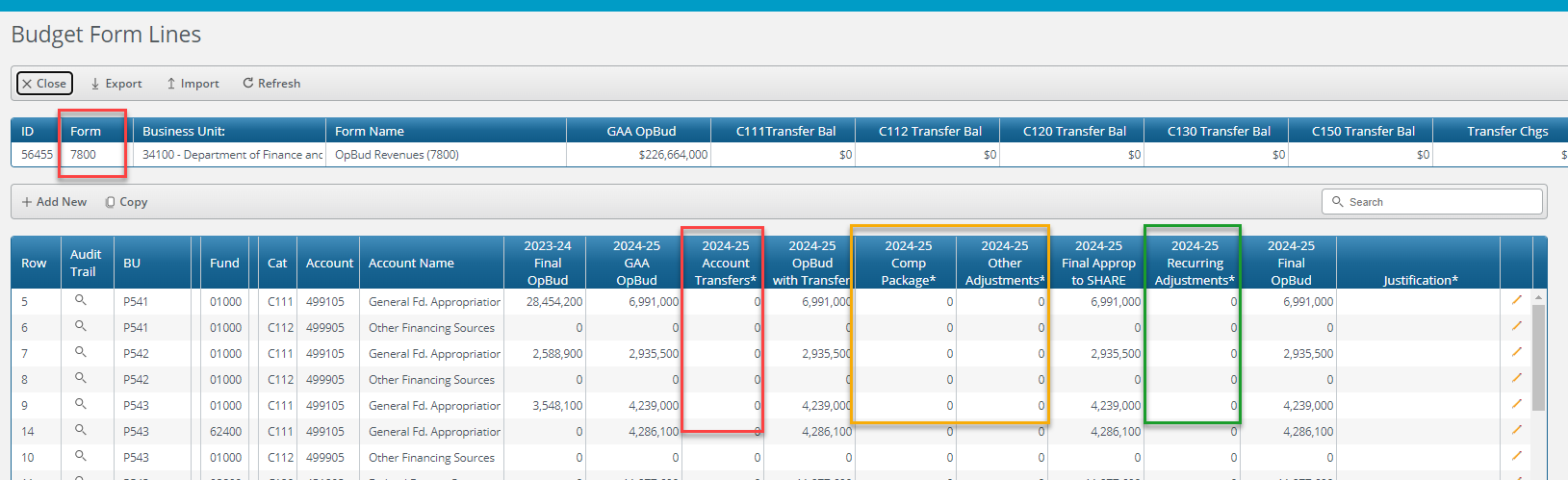 17
Types of Revenue: Transfers from the General Fund
Include General Fund appropriations in the GAA as reported on your Report 3.
General fund received from FY26 compensation appropriations should be budgeted as 499905 in the Compensation Package column but then moved to 499105 in the Recurring Adjustments column.
May need to add a new line for 499905 for the comp adjustment.
18
Types of Revenue: Federal Revenue
For revenue generated and collected directly from the federal government use revenue code 451903.
For revenue that has a federal source but is received indirectly through a city, county, federal contract or another state, use revenue code 452003.  Indirect from component unit: 452006.  Federal contracts and reimbursements such as Medicare: 453001.
Provide detail regarding grant names and purposes in justification field.
Include all available funding, not only the amounts included on the Report 3 and in the GAA.  Include recon form.
Sub-awards of federal funds should be included as federal transfers (451909).
19
Types of Revenue: Non-General Fund Transfers
Non-reciprocal (non-exchange) Type Transfers:
If transfer is from another state agency use revenue code 499905.
If transfer is between funds within an agency, use revenue code 499906.
If transfer is from a component unit of the state, use revenue code 499999.
Note: Please be sure that amounts budgeted as nonreciprocal transfer revenue equal the amounts budgeted as a “transfer out ” (Category 500) from the specific agency or fund that is transferring the funds.
20
Types of Revenue: Non-General Fund Transfers
Reciprocal (exchange) Type Transfers:
For federal sub-awards received from another state agency use revenue code 451909.
For other revenue received from another state agency for services rendered use revenue code 425909.
21
Types of Revenue: Other Revenue
Include all revenue that does not meet the criteria for General Fund, Non-General Fund Transfers or Federal Revenue.
Refer to Chart of Accounts for list of revenue codes.
Include revenue generated by the program or agency.
Revenue reported as Other Revenue and Fund Balance is reported as one combined amount under Other State Funds on the Report 3. Agency must divide this amount appropriately between Other Revenue and Fund Balance.
22
Types of Revenue: Non-Reverting Fund Balances
Include fund balances budgeted in the GAA or other legislation.
Must reconcile with budgeted expenditures.
Non-reverting fund balance must cite the source of the fund balance and statutory authority.
Budget under appropriate equity code in BFM.
23
Equity Codes
The four most common equity codes are:
Note: Identify the correct equity code by referring to your independent financial audit or the SHARE trial balance report
24
Financial Summary (S-8) and Account Code Expenditure Summary (S-9)
Generated from expenditure and FTE data entered into BFM forms previously covered.
Total revenues must equal total expenditures.
Should match amount provided on Report 3, adjusted for compensation, additional federal funds and/or GAAP adjustments.
Include an S-8 and S-9 for each appropriated program and one for the agency summary.
Include also S-8 by Fund Level and S-8 OPBUD by Fund Column/Rows Reports to ensure your revenues and expenditures by fund are balanced.
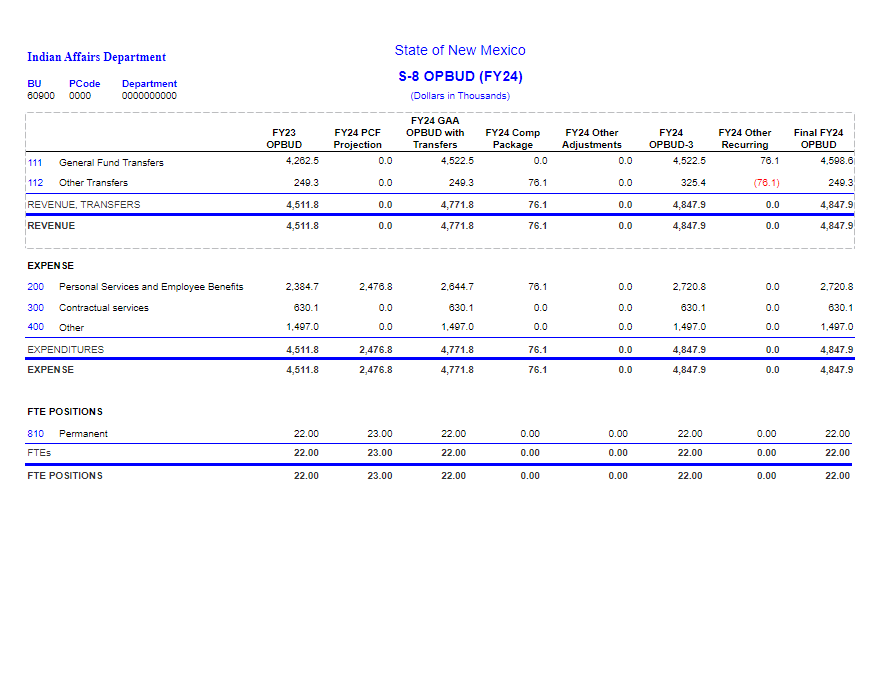 25
Operating Budget Report (OPBUD-3)
Using information entered on your revenue and expenditure reconciliation forms, as well as prepopulated fields such as budref and class code, BFM will automatically generate OPBUD-3 Reports in BFM Reporting
Print OPBUD-3 reports for each P-code, verify accuracy, sign and include with budget submission
After review by SBD, OPBUD-3 info will be used to generate budget journals in SHARE
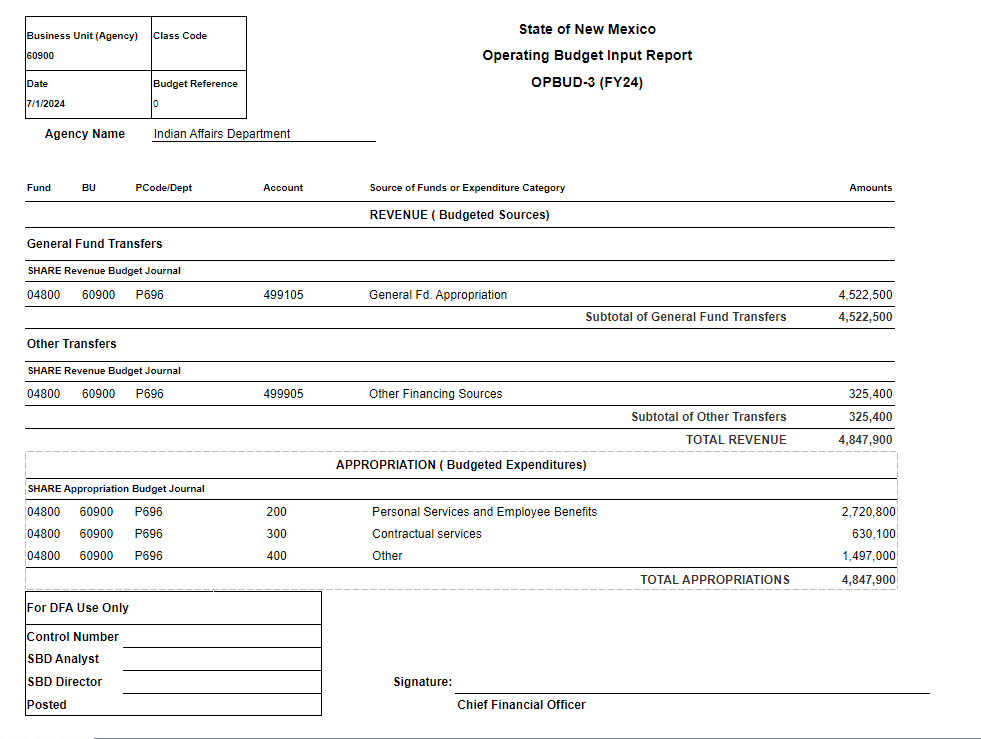 26
Operating Budget Report (OPBUD-3)
Amounts on the OPBUD-3s will always be in whole dollars rounded to the nearest hundred (to match SHARE).
All FY26 Section 4 appropriations will use a journal date of 7/1/2025, a class code of “J0000” and a budget reference code of “126”.
Submit a corresponding Allotment Request form for each General Fund or Tobacco Fund appropriation on the OPBUD-3.
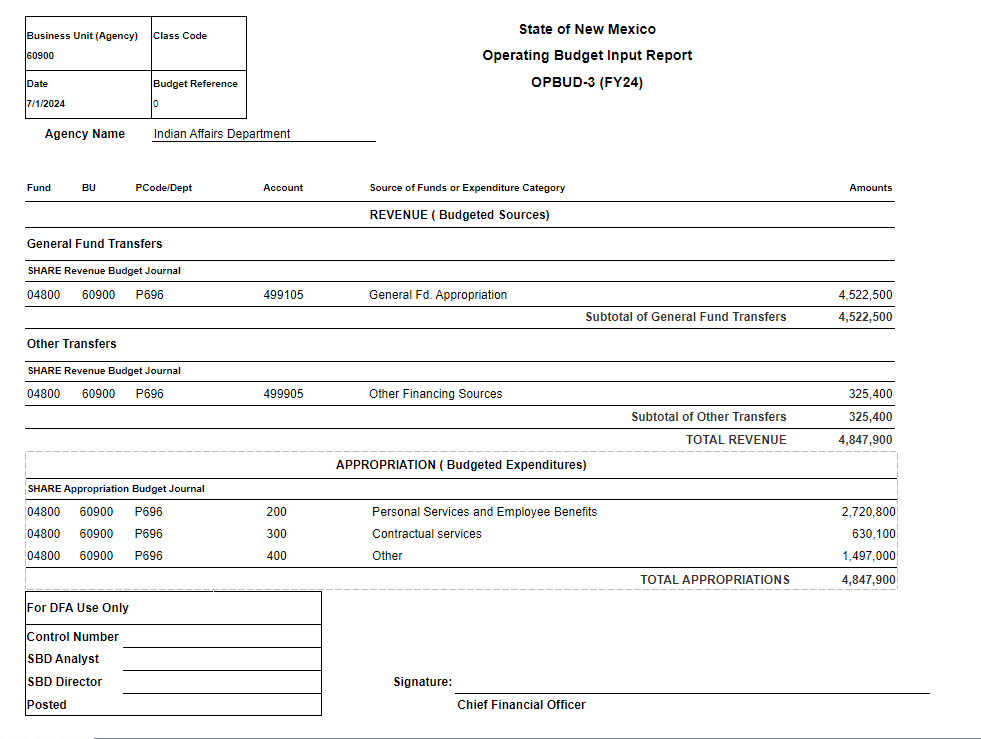 27
NEW: Allotment Request Form (6900) and Report
Used to create general fund allotment forms (other funds must still be created manually outside of BFM)
Only one form per agency like revenue form 7800
You will select one line with total amount to distribute. Select Copy for a PCODE.
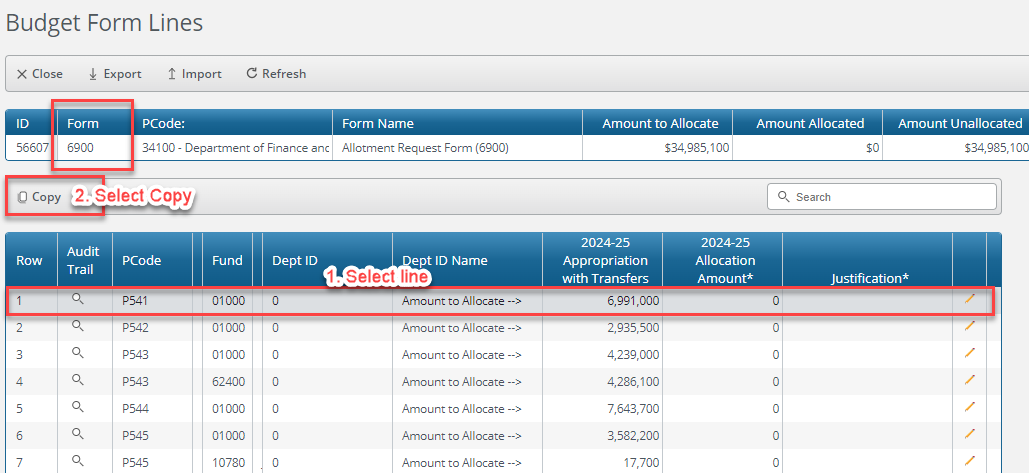 28
NEW: Allotment Request Form (6900) and Report
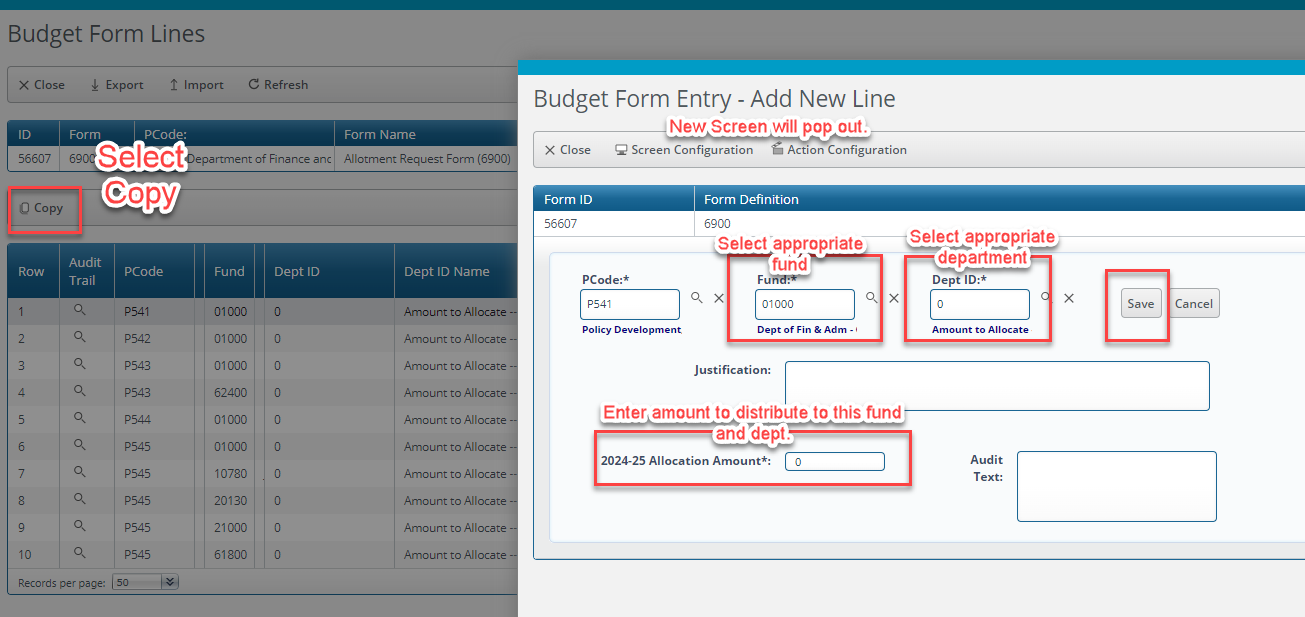 The Budget Form Entry should show. 
You will need to select the following: 
Fund number
Select Department ID 
Enter amount to designate to dept code and fund. 
Select save.
29
NEW: Allotment Request Form (6900) and Report
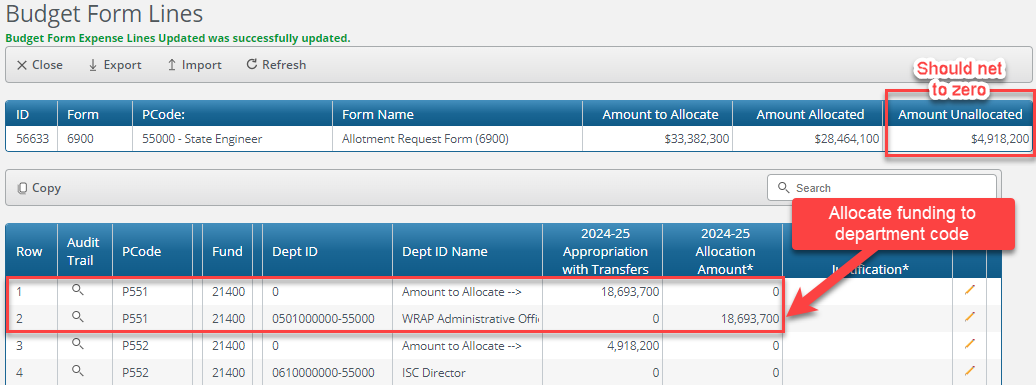 When you complete this task from the prior slide. “Amount Allocated” in top box should = Amount to Allocate. 
Print Allotment Request Form report for each P-code from BFM reporting, sign and include with submission.  Do not need to include agency rollup.
30
Allotment forms
31
Compensation Appropriations
32
Special compensation appropriations
Executive agencies: There is no separate distribution for longevity pay.  It is included in your 4% distribution.

SB 376: To be funded from the Health Care Affordability Fund in FY26.  You will receive a distribution amount to build into your budget from your analyst by April 21.
The related costs for SB 376 will need to be requested as general fund or other funds as part of your FY27 budget request.

Classification and compensation study: Amounts to be distributed to agencies from this $17 million appropriation have not been distributed yet.  Once determined amount will be provided and FY26 operating budgets will be adjusted accordingly.
33
SHARE: Department Level Budgets
Agency option to set up budgets at the following lower levels (only when using a P-Code):
Department (division or bureau)
Appropriation Unit, Account or Sub account
Using Agency specific chart fields
Can only be established for budgets using a P-Code. Department level budgets cannot be used for budgets established under a Z-Code.
Only appropriation level budget entries are approved by DFA. SBD will review entries to ensure they are consistent with approved agency structures.
Once the determination is made to either use or not use department level budgets, it cannot be changed during the fiscal year.
Department level budgets must be established using AGY ledger type and 10-digit department codes.
BFM cannot produce dept-level OPBUD-3s at this time; however, it may be useful to extract the 7700 Form into Excel to help construct dept-level OPBUD-3 journals.
34
Special and Other Legislative Appropriation Input Form (OPBUD-4)
Used to establish non-recurring appropriations under Sections 5-11 of the GAA or appropriations contained in other acts of the legislature. (Form & Instructions on SBD website.) EXCEPT Section 9 – see following instructions
Amounts on the OPBUD-4 should be shown in actual dollars.
Z-Codes for special appropriations in sections 5-11 of the GAA have been assigned and created by SBD.  See budget code table on SBD website for Z-codes, class codes, budrefs, amounts, funding sources, and line-item vetoes.
Agencies must submit OPBUD-4s on forms available on the DFA website. Attach SHARE Journal entries to the OPBUD-4 Form and submit to DFA.
Note: Utilize multiple appropriation OPBUD-4 form to budget multiple Section 5 appropriations on the same form
Submit a corresponding Allotment Request form for each General Fund, Tobacco Fund, or Computer Enhancement Fund Appropriation included on the OPBUD-4.  A multiple appropriation allotment form is available to use for nonrecurring appropriations.
35
Budgeting nonrecurring appropriation reauthorizations
New requirement for appropriation reauthorization extensions:
Submit budget decrease journals (revenue and expenditure) to zero out remaining balance in old class code and budref
Submit budget journals to budget under new class code and budref as usual

Optional: You may budget reauthorizations before June 30.  Ensure all transactions utilizing old class code and budref are complete before doing so.

All reauthorizations for FY26 will have the budref 92524 to account for the possibility of budgeting the extension in the closing months of FY25.
36
Due Dates for Submitting Nonrecurring OPBUD-4s
37
Budgeting Section 9 GRO Fund Appropriations
Section 9A appropriations are valid in FY26.
Section 9B appropriations are valid in FY27 and 9C in FY28 – not to be budgeted yet.
Agencies who received GRO fund appropriations in the 2024 GAA will now budget the FY26 appropriations under Laws 2024, Second Session, Chapter 69, Section 9 B.
Your analyst will provide you a list of GRO fund appropriations (in Excel) for your agency, including Z-codes and other info.  You must break out each appropriation by expenditure category, consistent with appropriation language.
Include copy of list in your budget submission and email Excel file back to your analyst.  SBD will use this info to build journals for all GRO fund appropriations valid on July 1 – no further action in SHARE is required
Revenue – budgeted under 499905 (transfer from the GRO program fund).  Include allotment request forms for GRO fund appropriations in your budget submission.
38
Other Required Forms
39
Coming attractions
40
Thank you!
41